POLETNA ŠOLA V NARAVI5. RAZRED
DEBELI RTIČ 
16. 9.  - 20.9. 2019
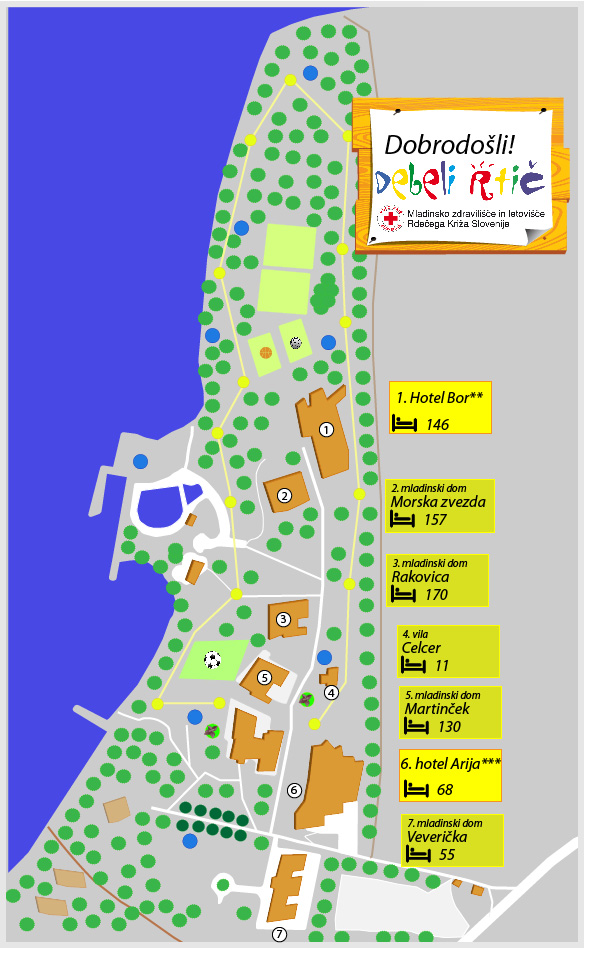 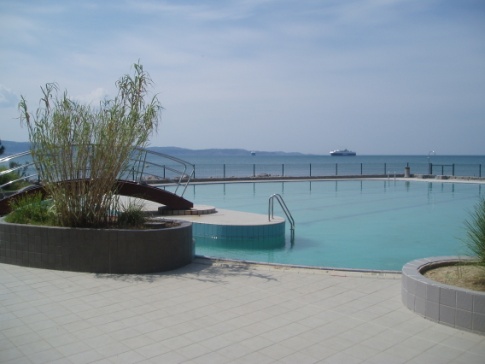 NASLOV IN TELEFON
Mladinsko zdravilišče in letovišče RKS Debeli rtič
Jadranska cesta 736280 Ankaran
Mladinski dom MARTINČEKTel: +386-(0)5-909 70 00Mobitel: 041 490 828e-mail:debeli-rtic.mzl@mzl-rks.si
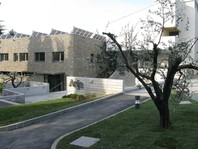 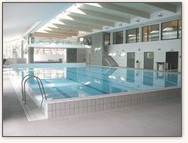 ZAKAJ V ŠVN?
Učenje samostojnosti,
učenje socialnih veščin,
ugodna klima za zdravje,
spoznavanje učnih vsebin na drugačen način,
zabava.
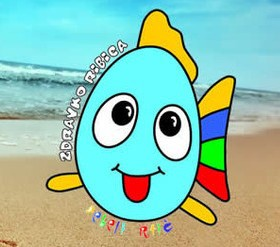 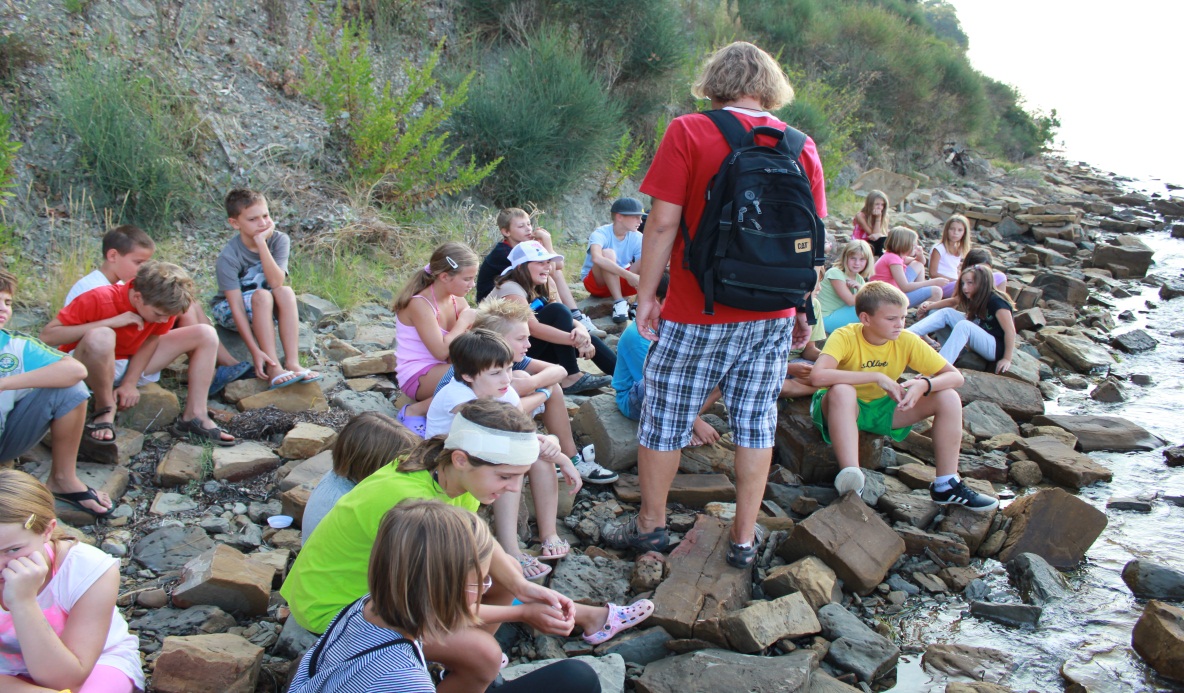 DNEVNI RED
7.00 BUJENJE
ZAJTRK
JUTRANJA UČNA URA
PLAVANJE PO SKUPINAH (plavanje bo potekalo v notranjem bazenu)
KOSILO ( ob 13.00h) IN POPOLDANSKI POČITEK
POPOLDANSKO PLAVANJE  IN DRUGE VODNE AKTIVNOSTI
PO PLAVANJU JE PROSTO DO 18.00H
ŠPORTNE DEJAVNOSTI (različne igre z žogo, orientacija, tek po trim stezi,..)
VEČERJA (ob 19.00h)
VEČERNE ANIMACIJE (nočni pohod, kviz&tombola, filmski večer, ples z norimi frizurami& zaključni večer)
NOČNI POČITEK
IZLETI IN DRUGE DEJAVNOSTI
ANKARAN: POKOPALIŠČE ŠKOLJK ( na poti proti  Debelemu rtiču).       
DEBELI RTIČ: ogled vinogradov
 
PIRAN: Najlepše primorsko mesto (ogledali si ga bomo na poti proti domu-kulturni dan).
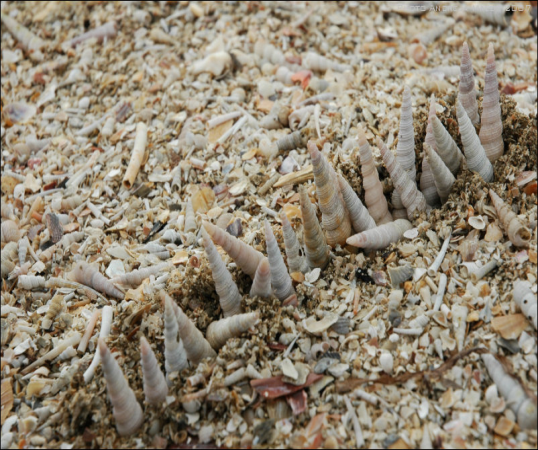 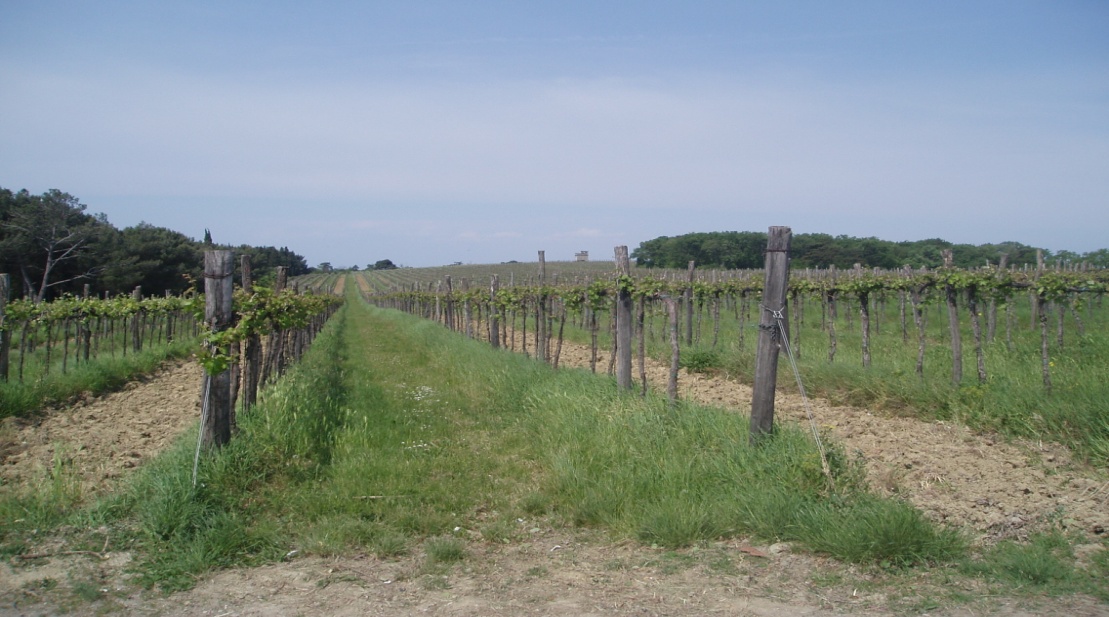 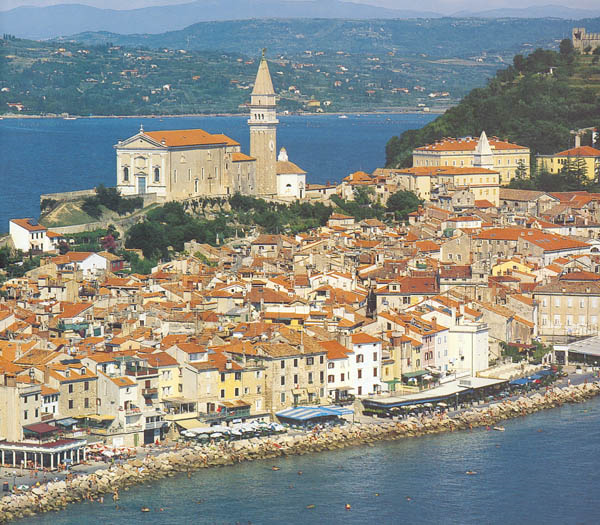 OSTALE DEJAVNOSTI
Ogled parka z vrtnarko (zeliščni vrt)
Športne igre na igriščih (nogomet, odbojka, košarka, namizni tenis)
Vita Park trim steza (17 postaj)
Orientacija
Igre v bazenu
Kanu
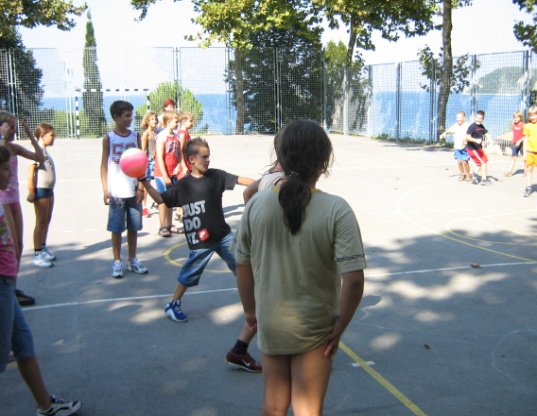 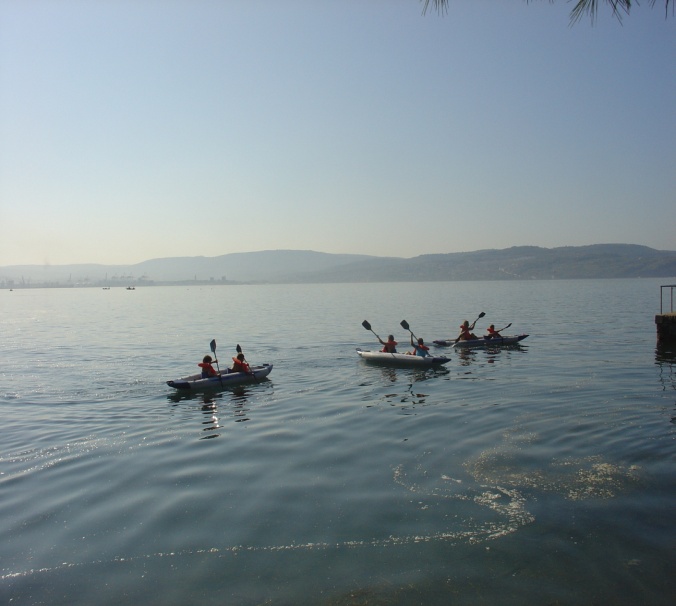 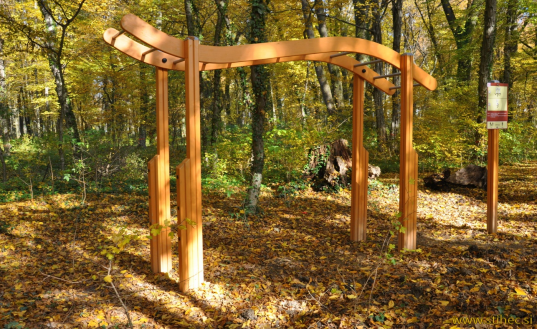 Učitelji
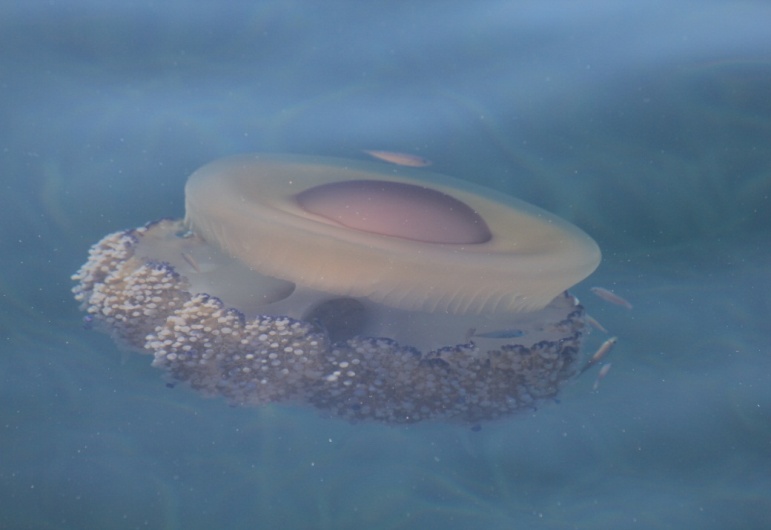 Razredni učitelji in učitelji plavanja.
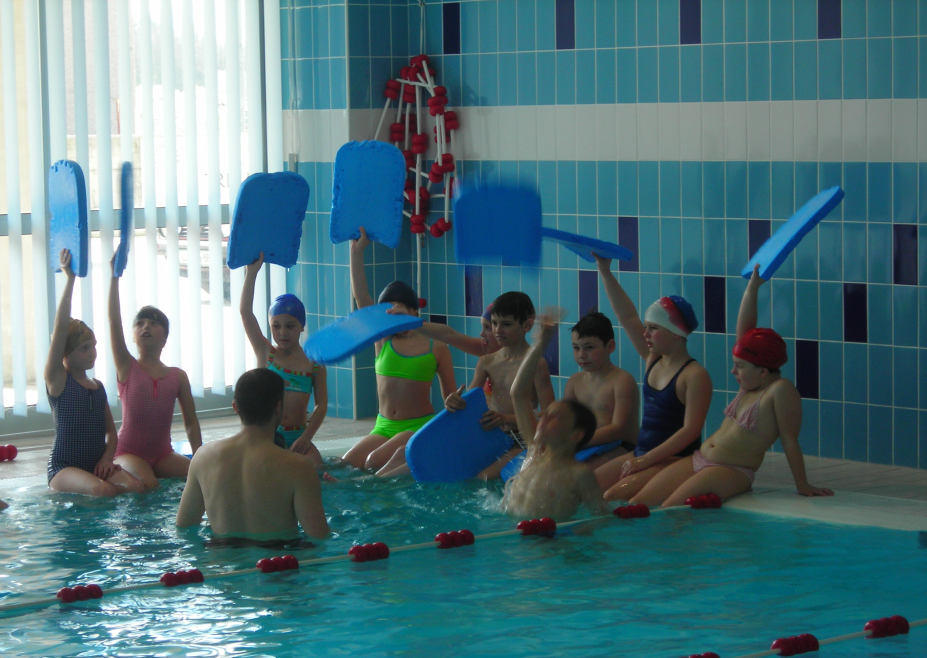 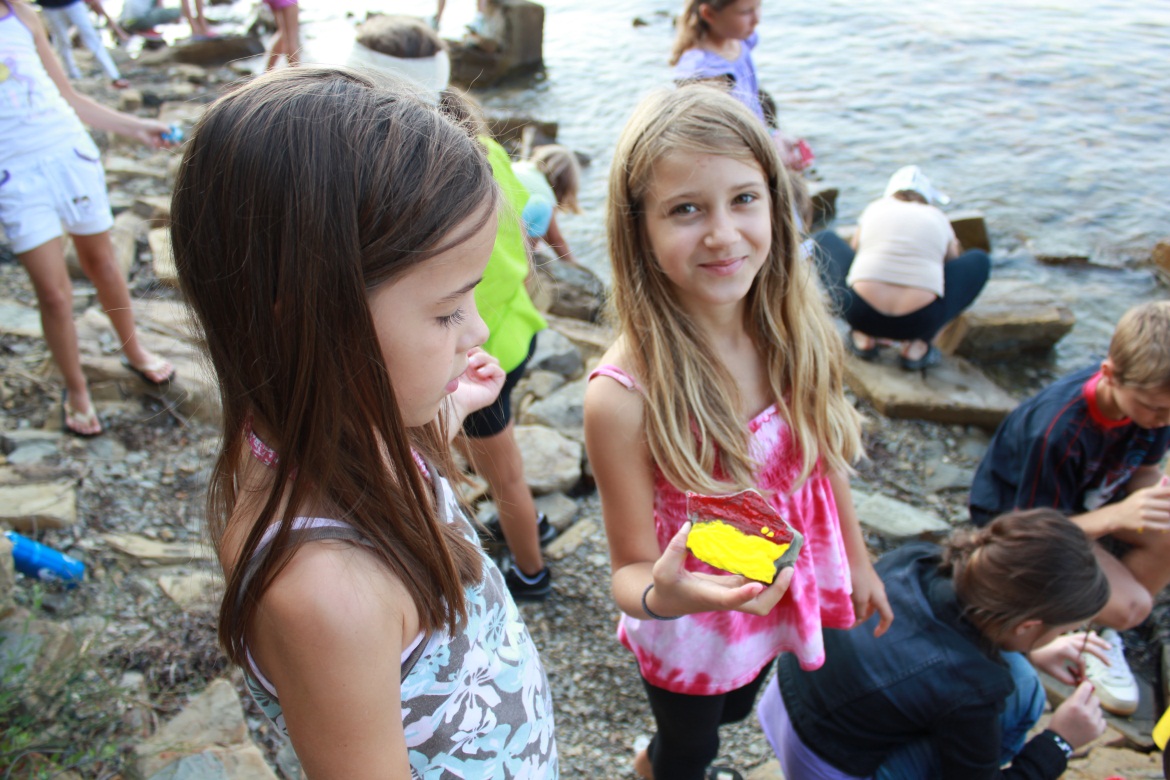 CENA
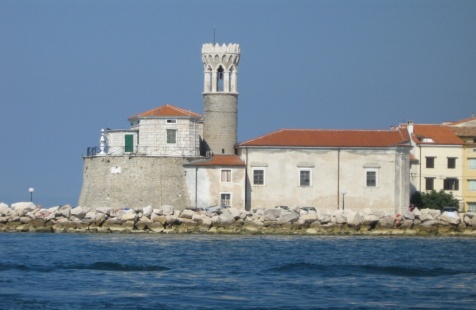 119 € + avtobusni prevoz
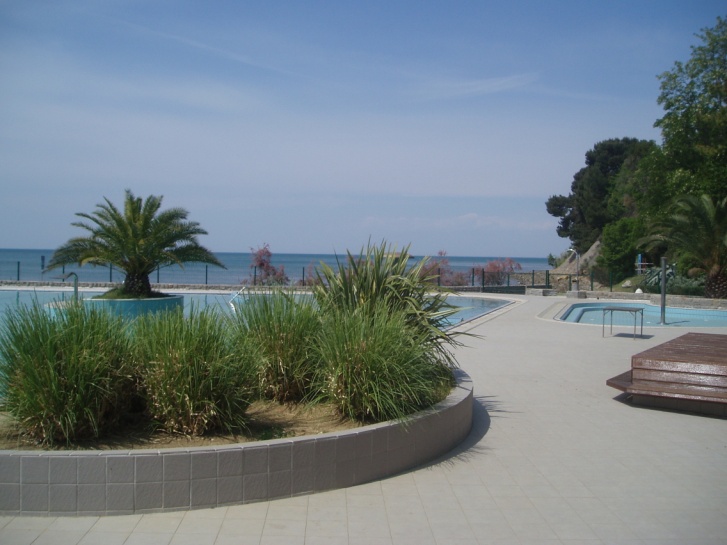 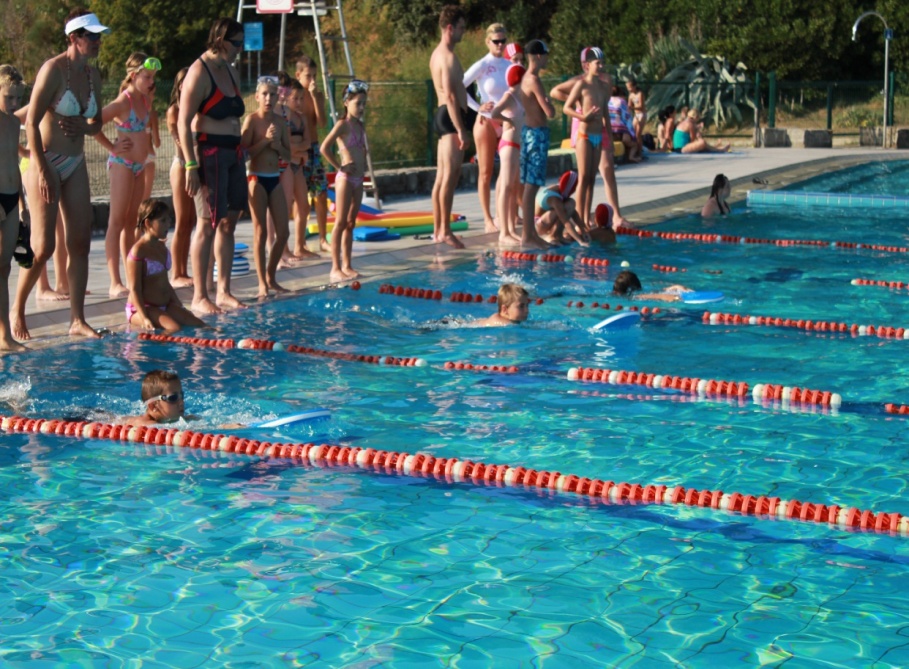 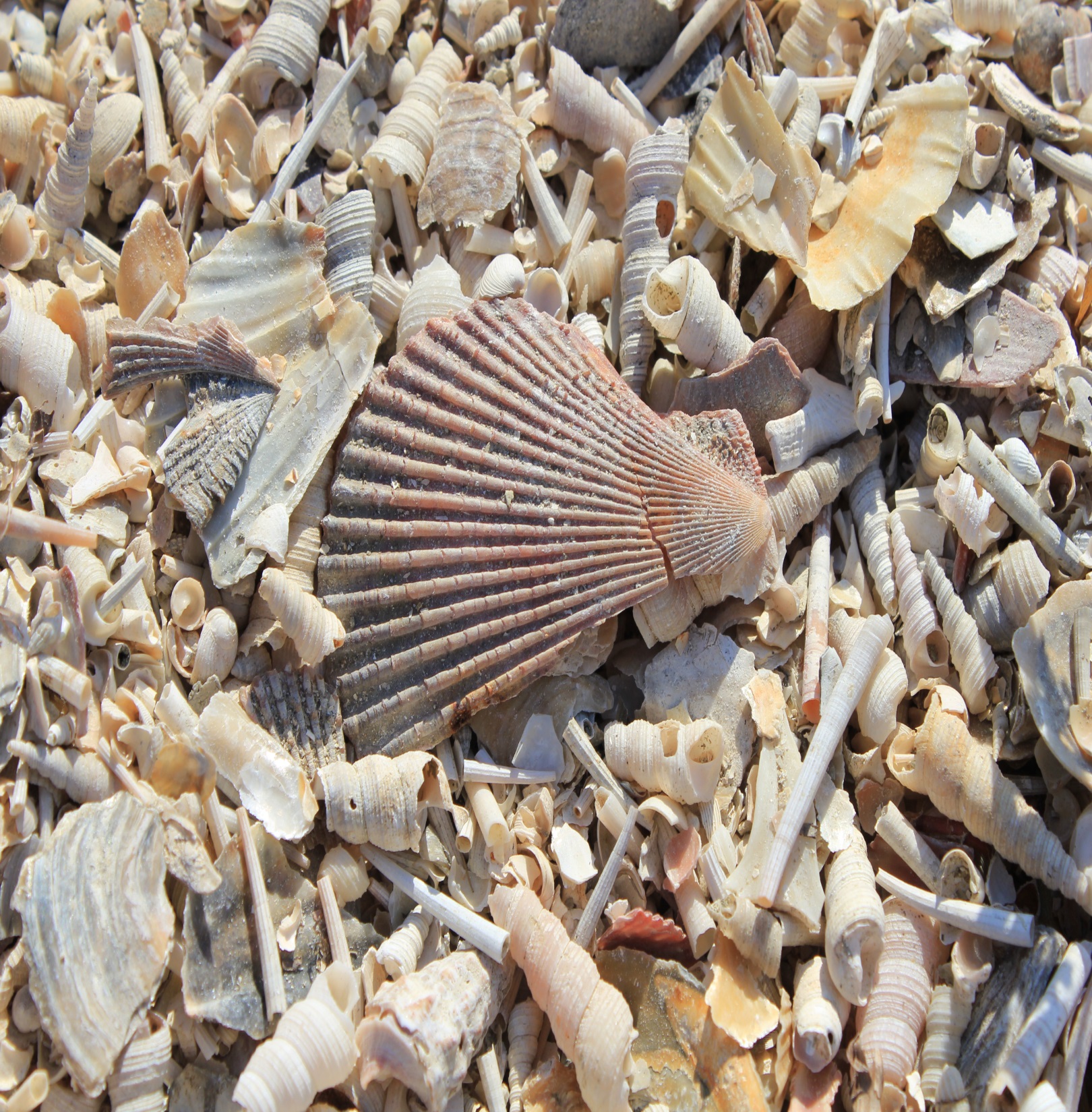 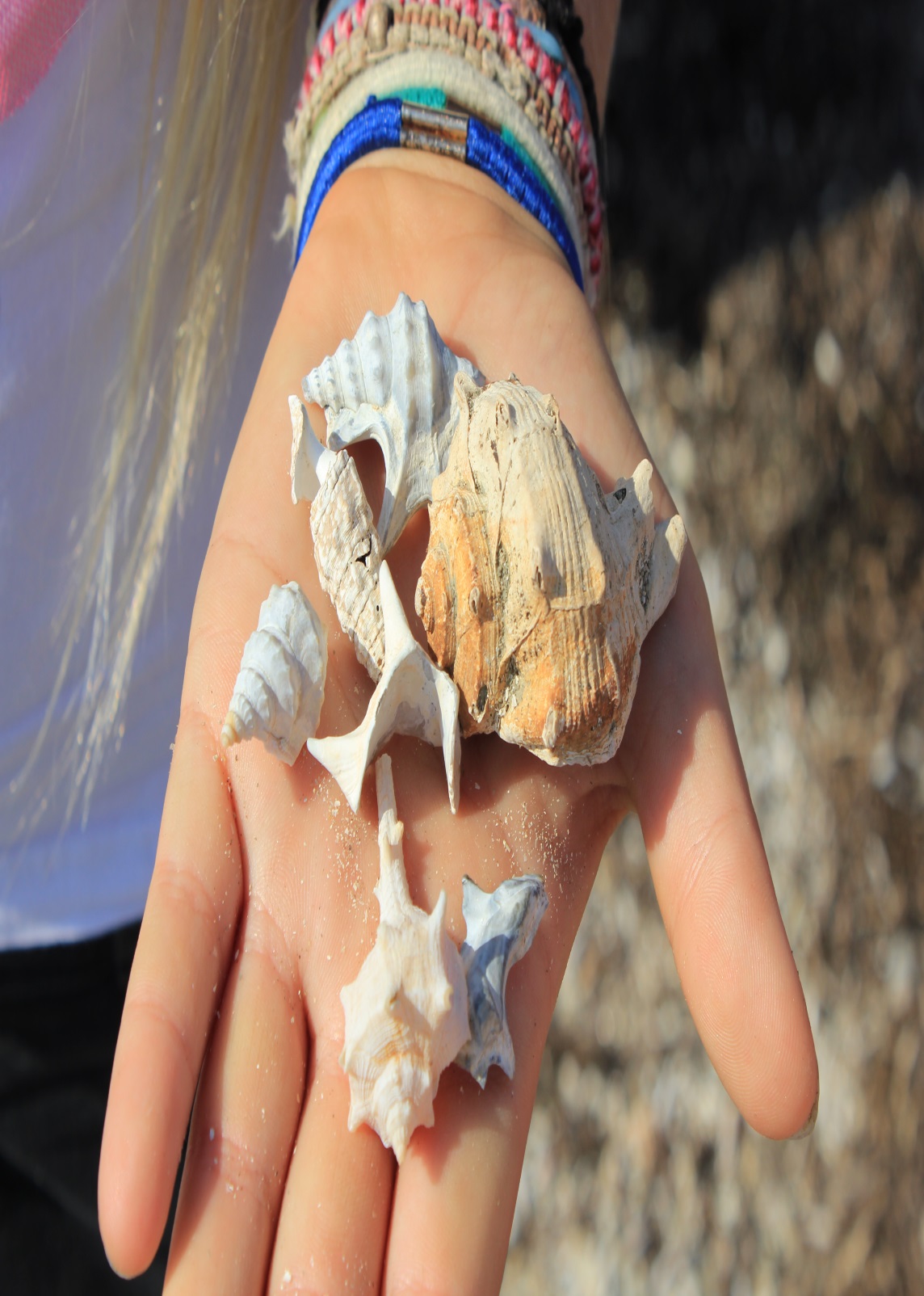 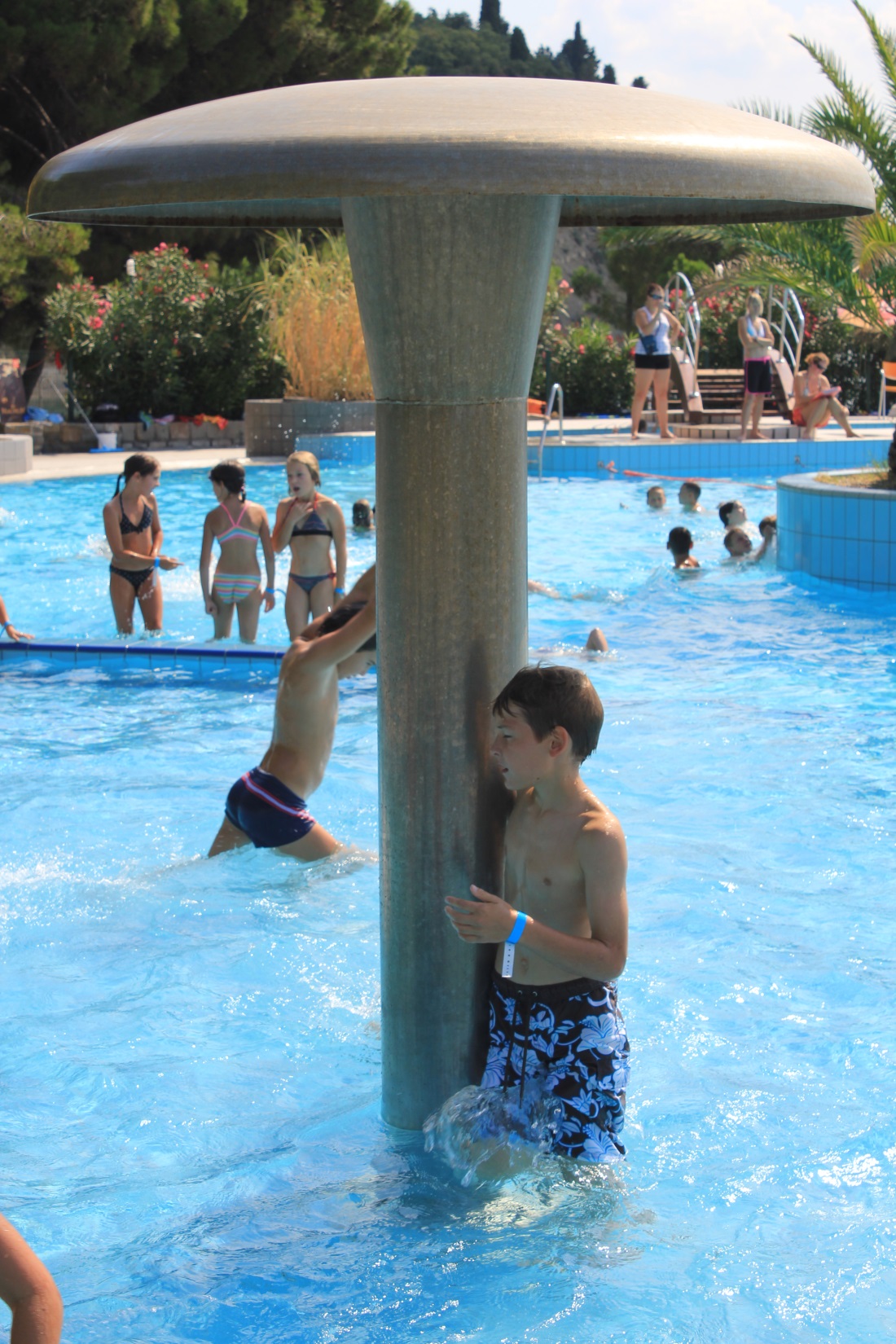 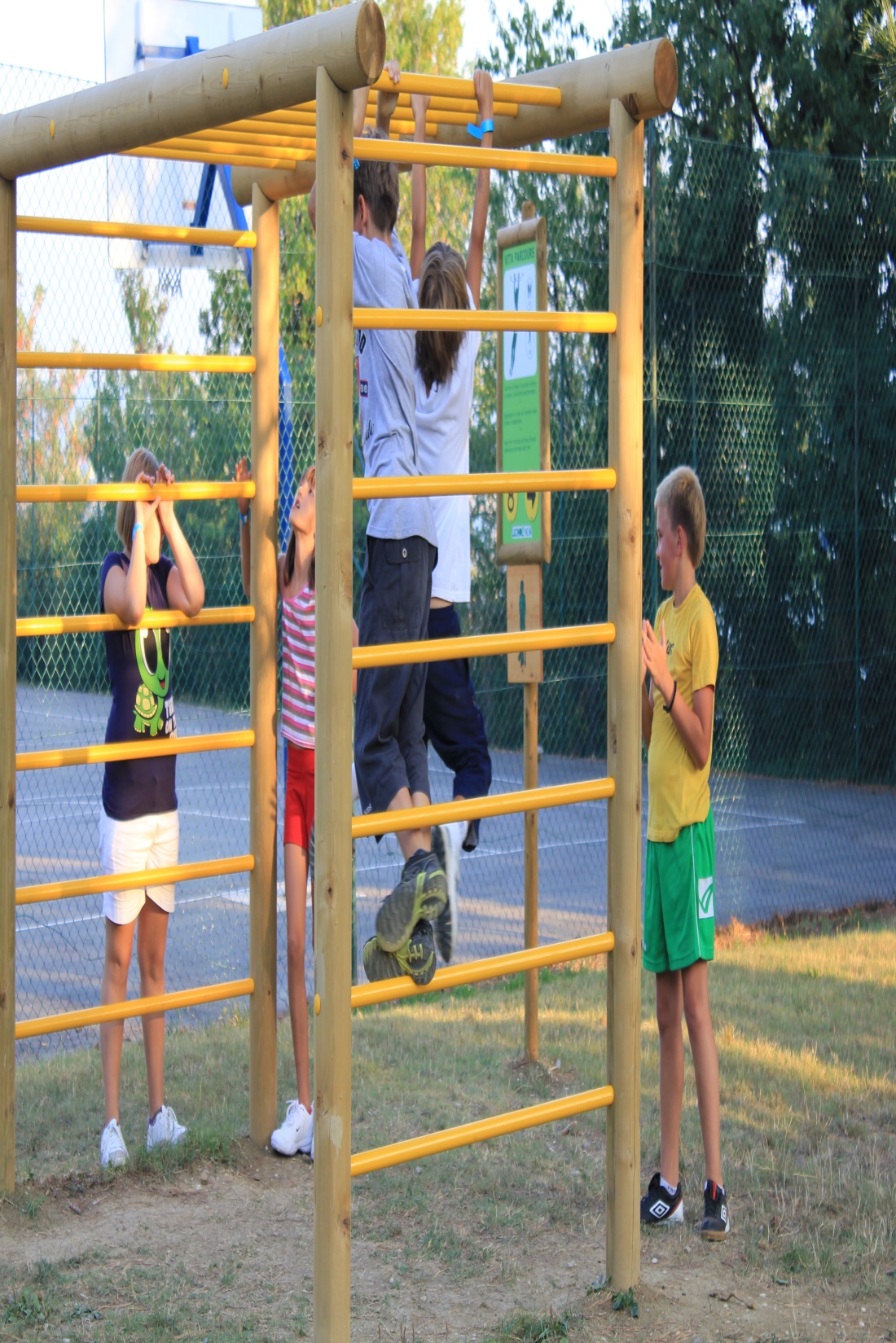 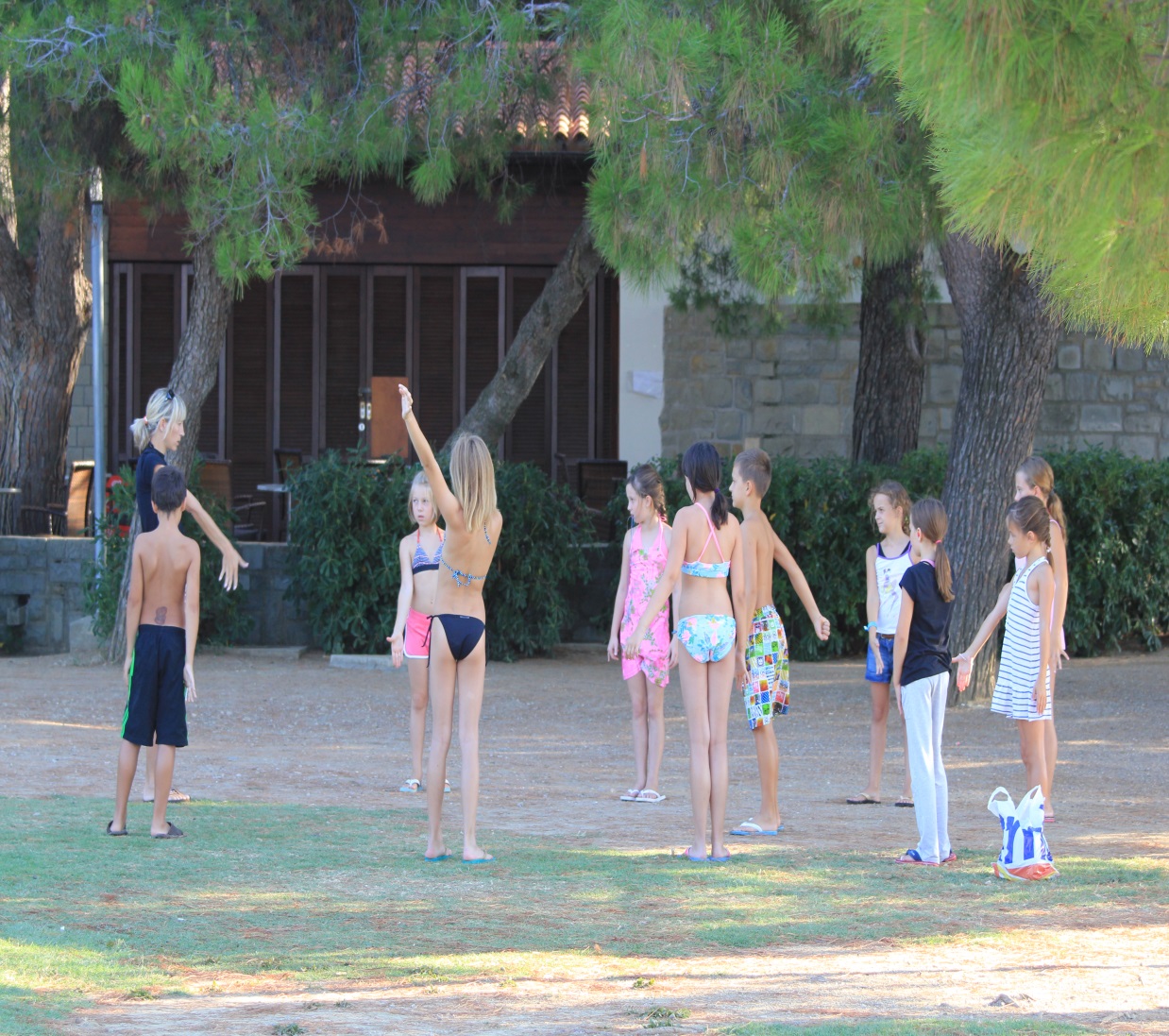 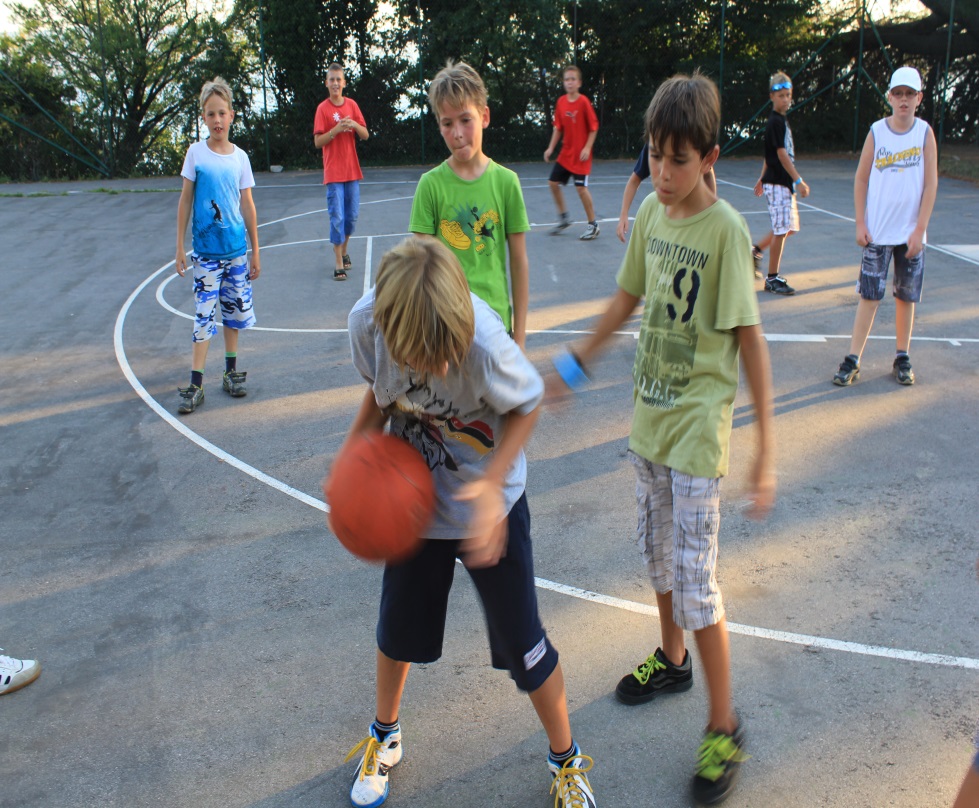 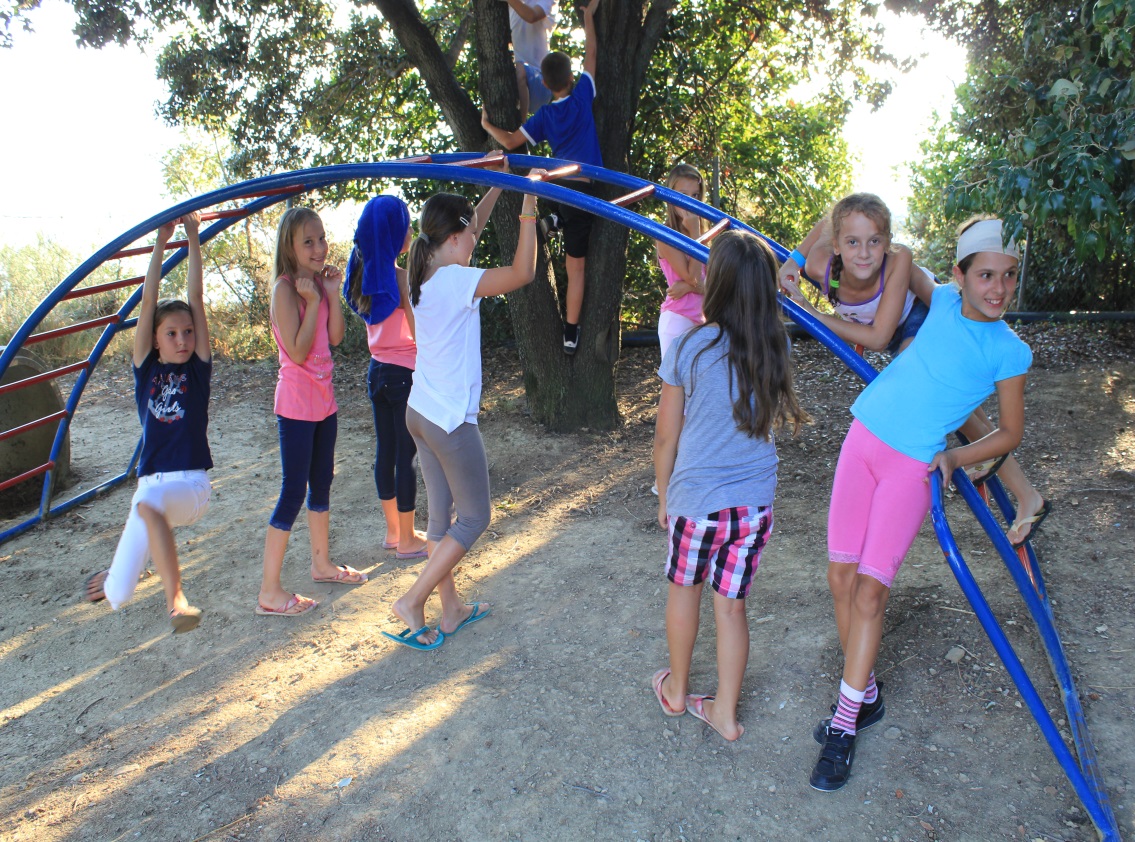 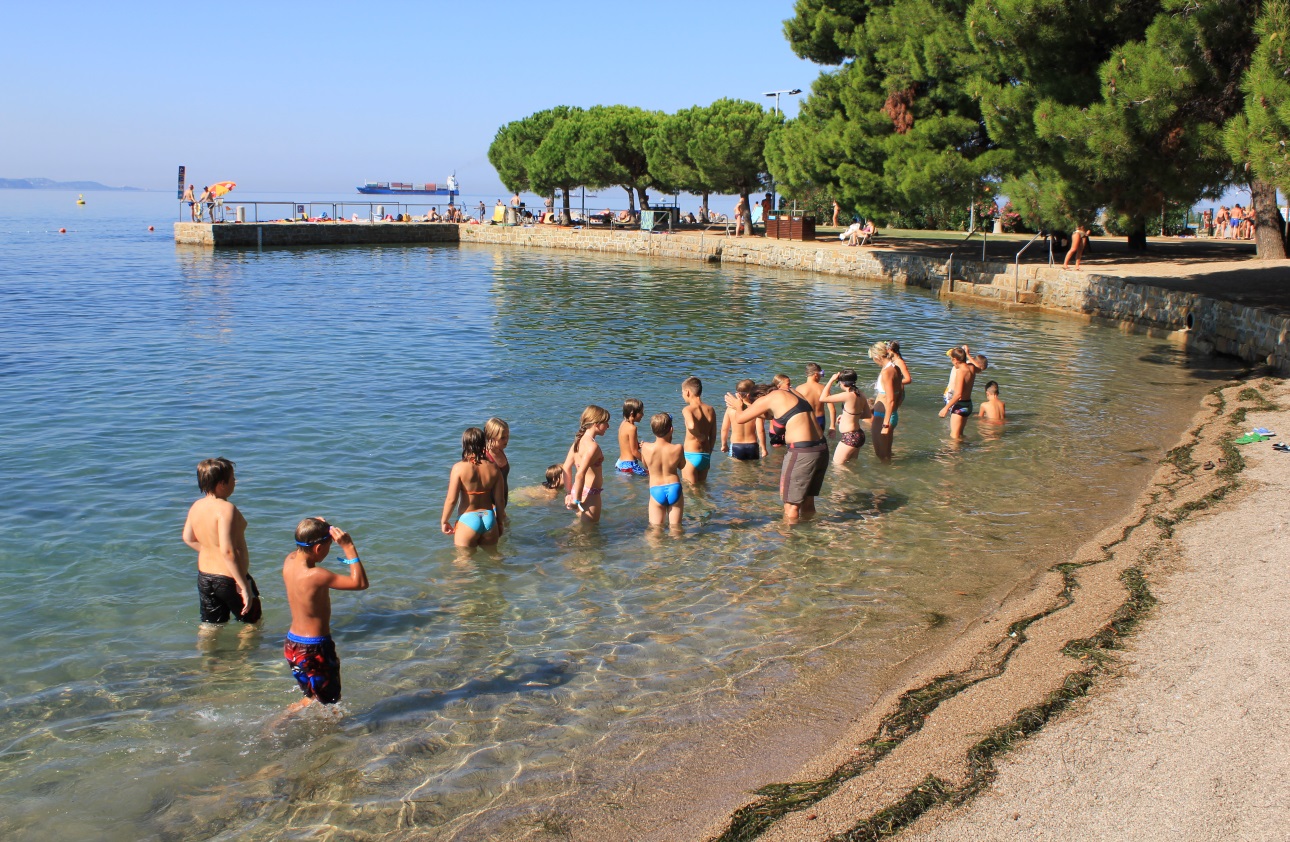 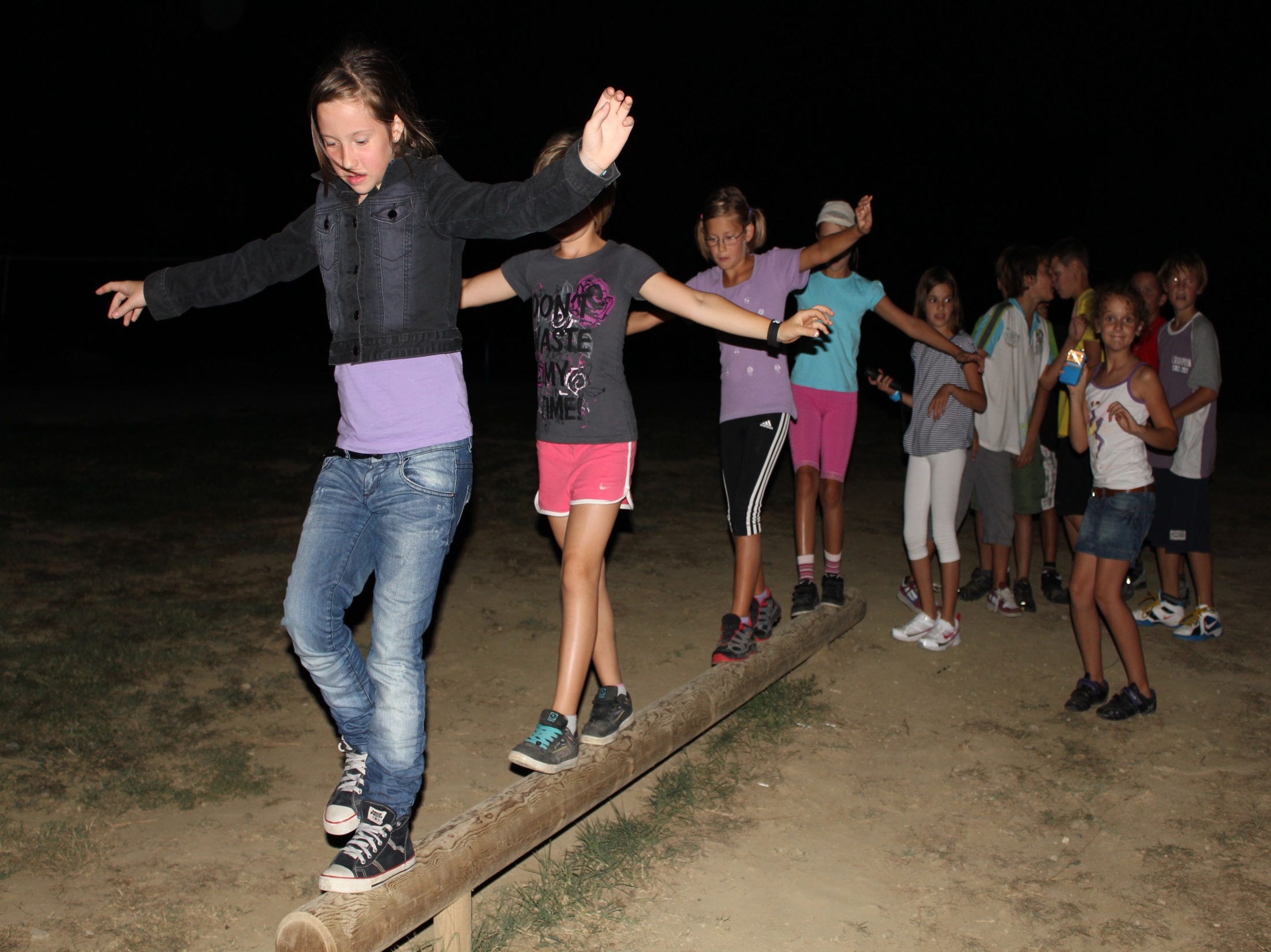 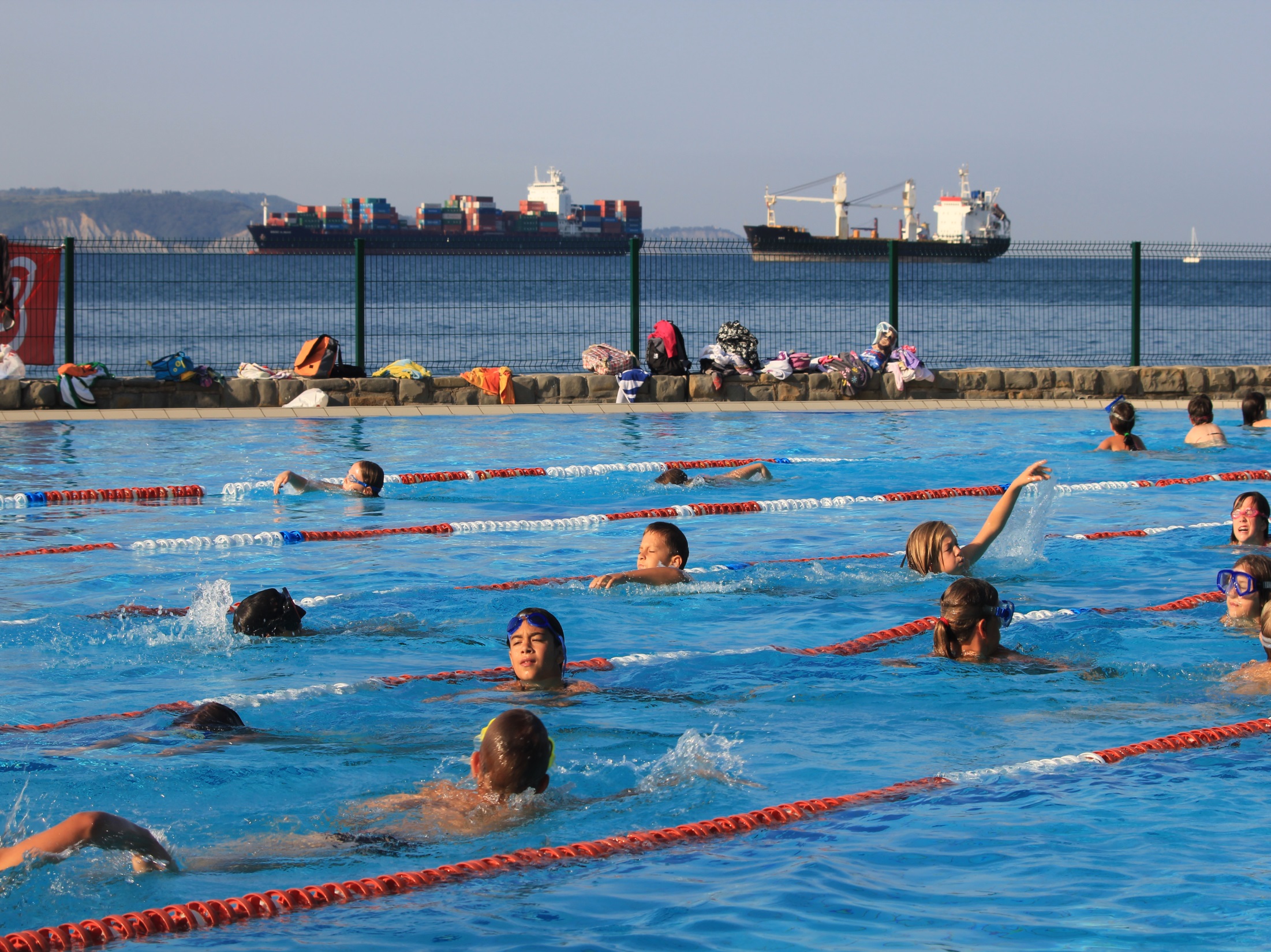 OSNOVNE POTREBŠČINE
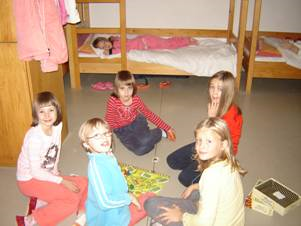 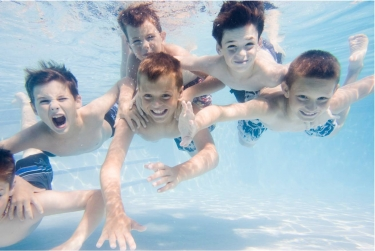 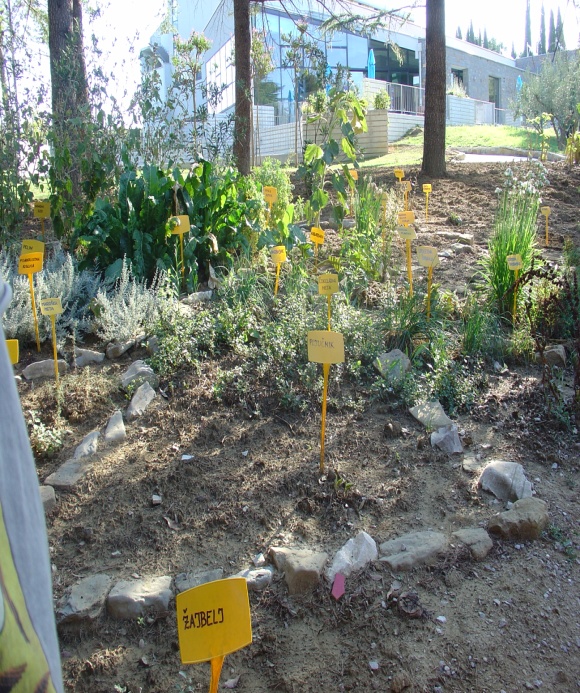 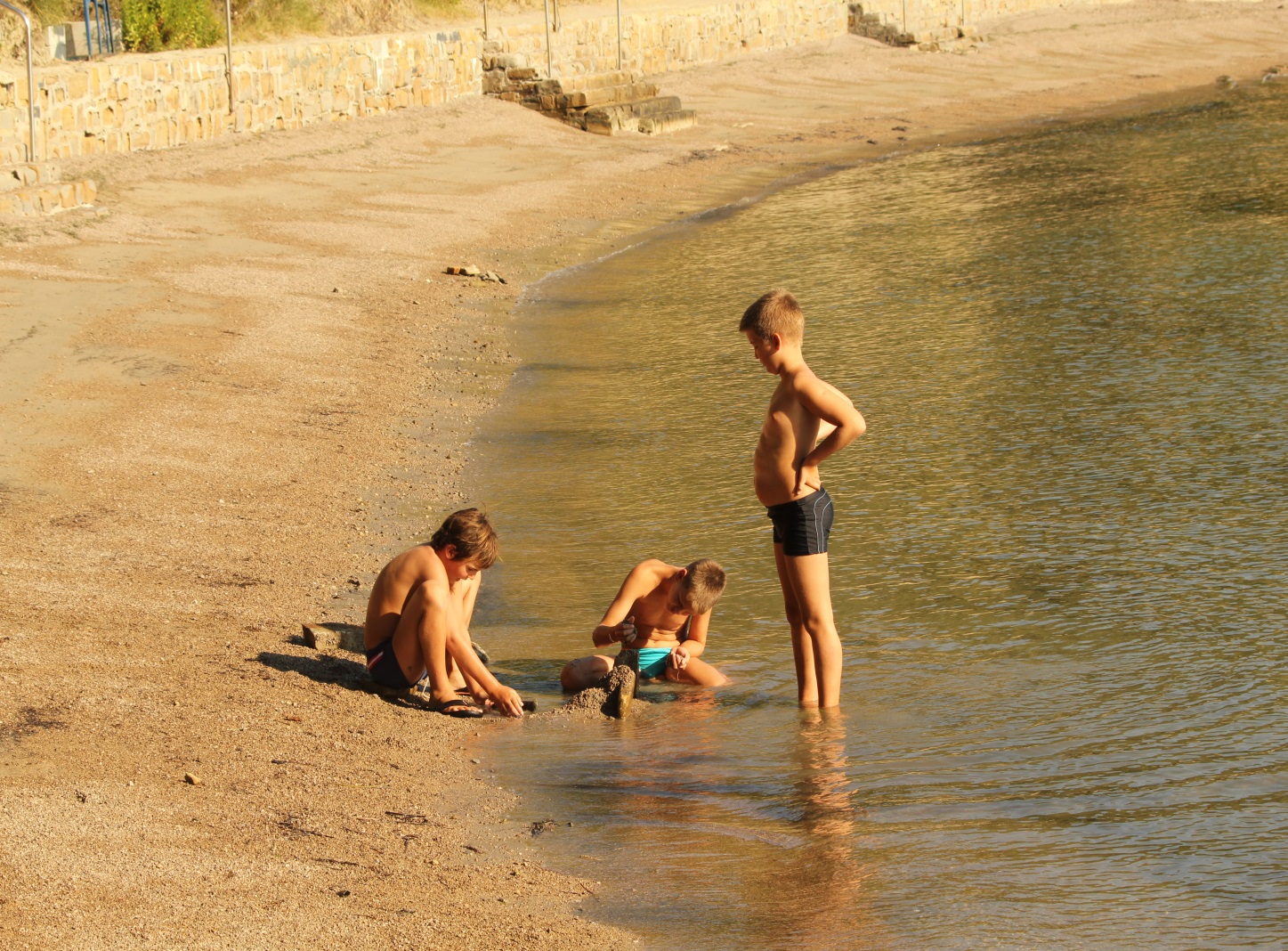 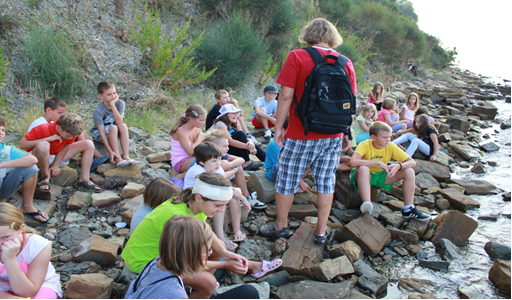 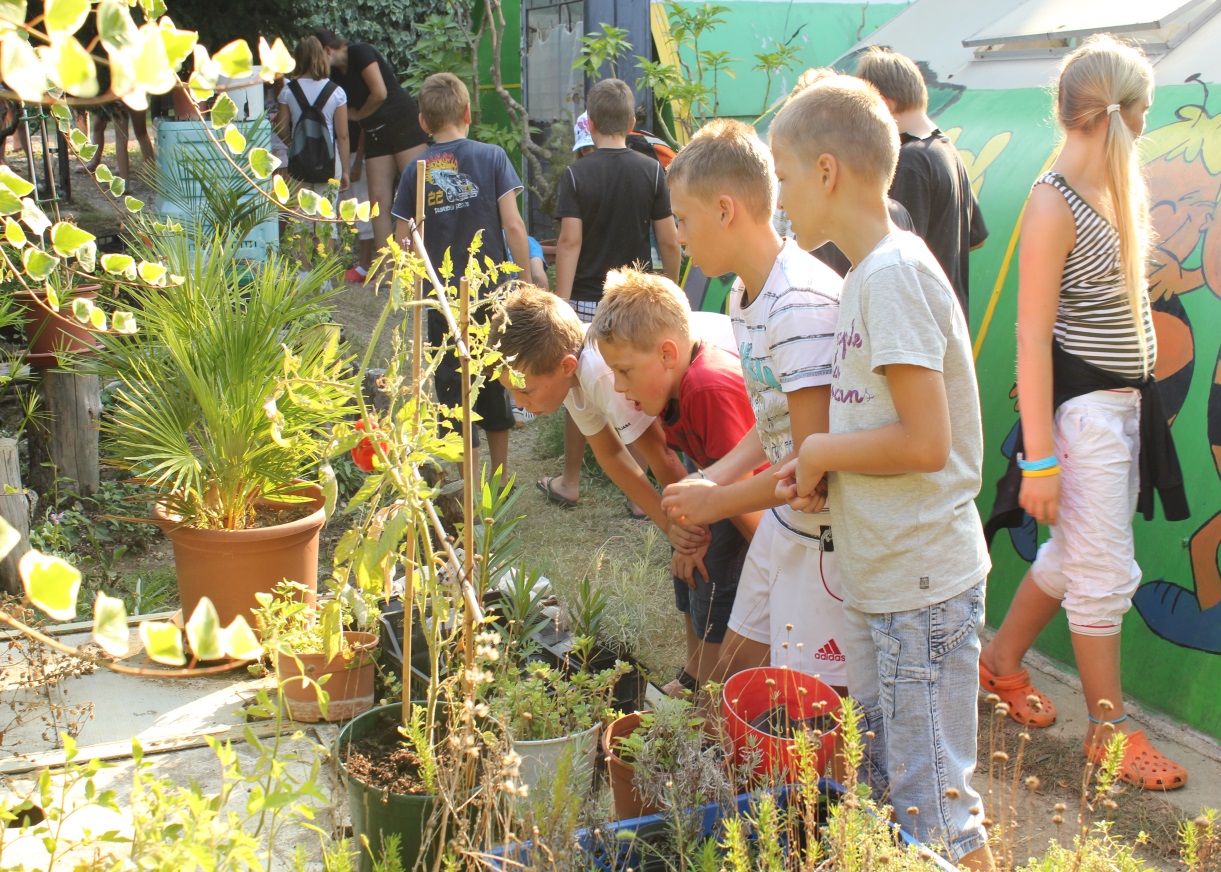 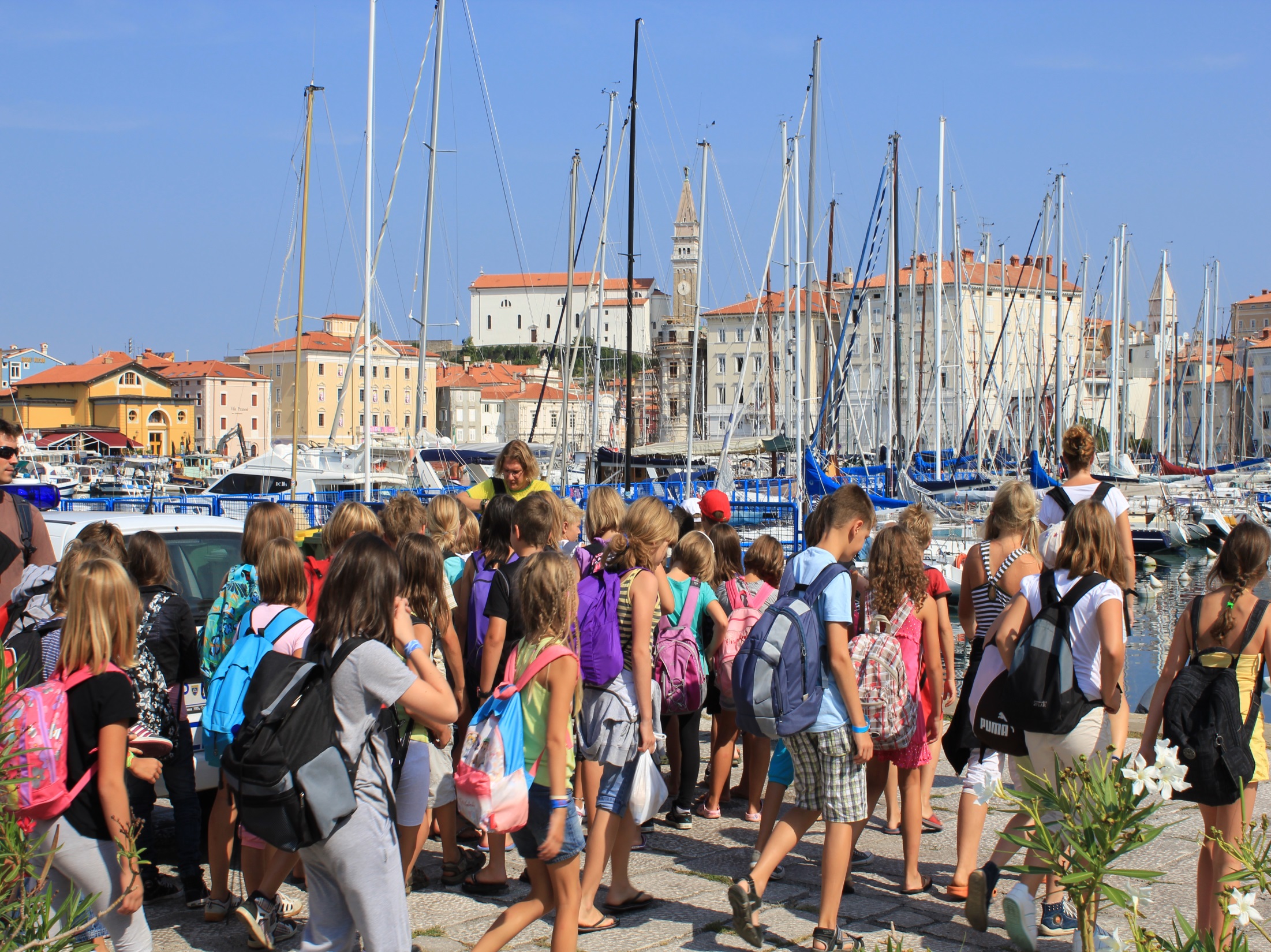 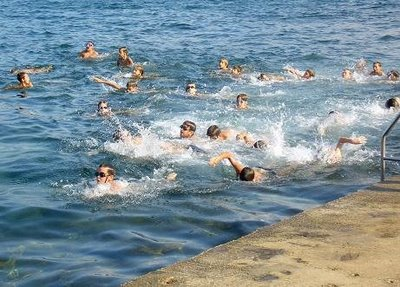